Histology of the Nervous System
BSC2093L
Nervous Tissue
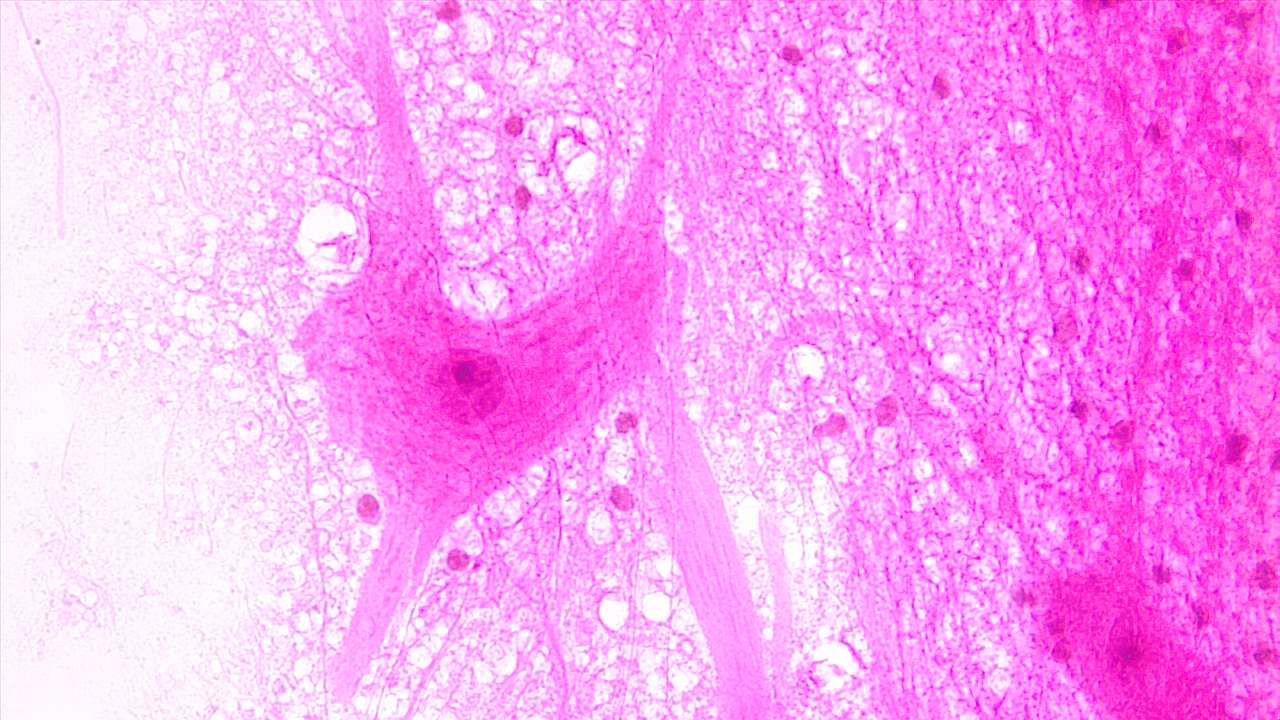 Dendrites
Cell Body
Axon
Neuroglia